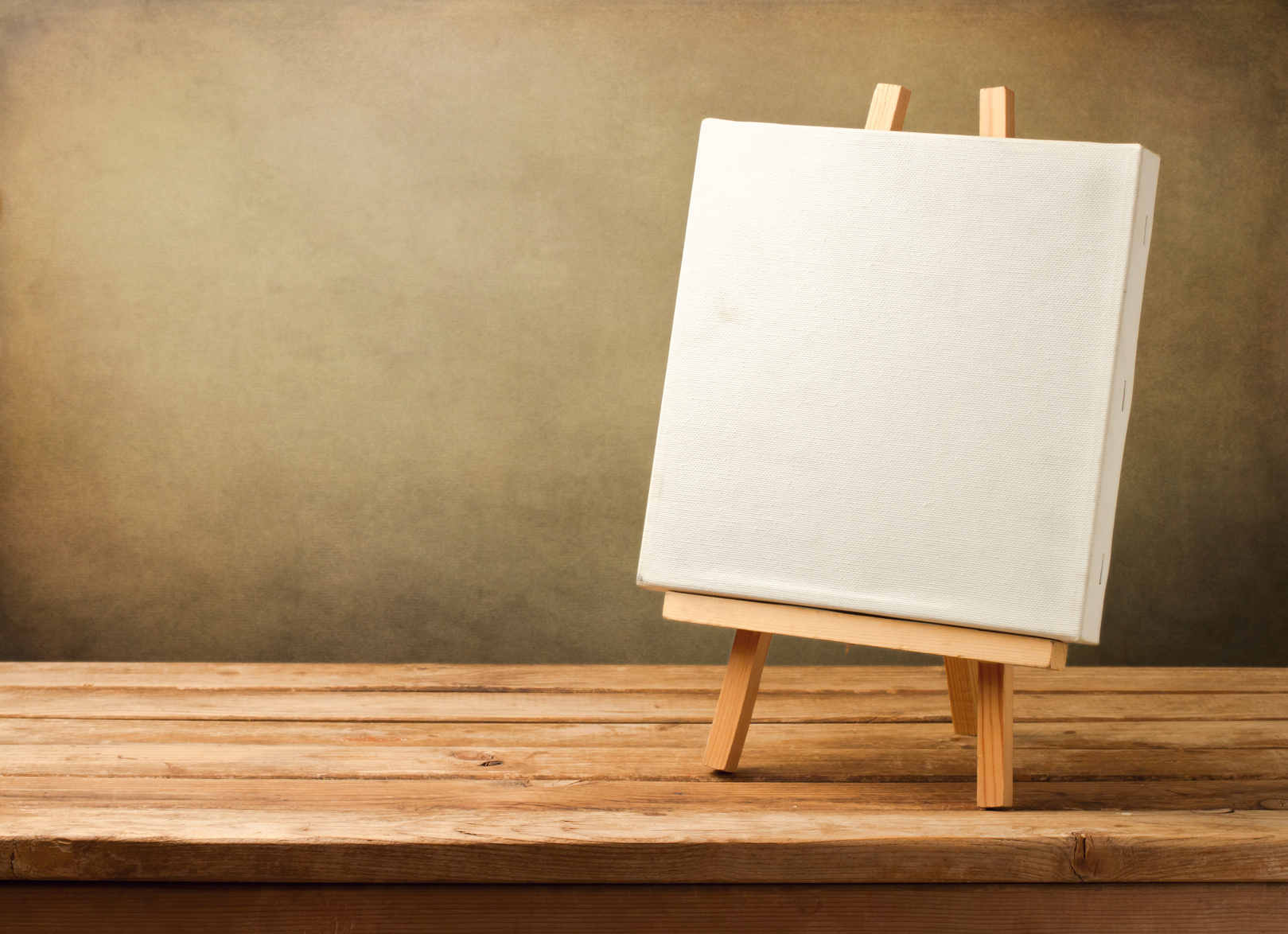 HTML5 Canvas
What the heck is this thing?
Hello World!
What is an HTML Canvas?
<canvas id=”bobRoss” width=“640” height=“480”></canvas>

<script>

var canvas = document.getElementById(“bobRoss”);
var c      = canvas.getContext(“2D”);

c.font = "20px Georgia";
c.fillText("Hello, I'm Anna!",50,50);
c.fillRect(50,55,300,20);

var anna = new Image();
anna.onload = function() {
	c.drawImage(anna,
		(canvas.width/2)-anna.width,
		(canvas.height/2)-anna.height,
		anna.width*2,
		anna.height*2);
}
anna.src = "Anna.png";

</script>
An object in the HTML DOM represented by the <canvas> tag.

You can do it pretty much anything else you can do to a DOM object.

However, you can also programmatically draw stuff on it!
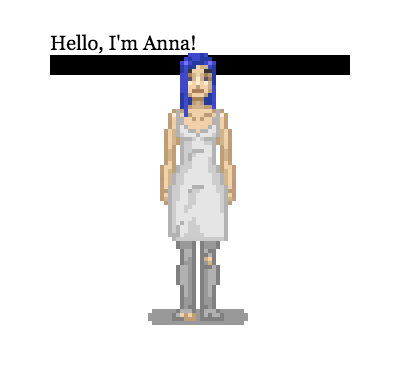 Awesome! How Can We Do This?
Javascript!
You can get a Canvas element by using getElementByID()
You then retrieve its Context with getContext()
We want the 2D context. You can do 3D stuff, too w/WebGL. But not today.
You then issue commands to the Context object to draw stuff.
We’ll go over fillText(), fillRect(), drawImage().
We’ll then go over paths – which are trickier since they involve:
beginPath(), moveTo(), lineTo(), and stroke().
And the advanced arcTo(), quadraticCurveTo(), and bezierCurveTo().
And you can style things.
STEP 1:Set up our HTML document.
The Basic HTML Document
<!DOCTYPE html>
<html>
<head>
	<title>Hello World!</title>
</head>
<body>
	Body text here.
</body>
</html>
Document declaration:
Root element open:
Head open:
Title open/close:
Head close:
Body open:
The document’s body:
Body close:
Root element close:
STEP 2:Set up our <canvas>
In the <body>
<canvas id=“myCanvas” width=“640” height=“480”>
	Upgrade your browser! – The Management
</canvas>

<script>
	//Our code will go here
</script>

</body>
STEP 3:Grab the Context
In <script>
//Our canvas
var canvas 	= document.getElementById(“myCanvas”);



</script>
In <script>
//Our canvas
var canvas 	= document.getElementById(“myCanvas”);
//Our context
var c		= canvas.getContext(“2d”);

</script>
In <script>
//Our canvas
var canvas 	= document.getElementById(“myCanvas”);
//Our context
var c		= canvas.getContext(“2d”);

</script>

(Often you’ll see ctx as the context’s name. We’ll be referencing it over and over and over, so you’ll want it short. I choose c.)
The Canvas Object vs the Context Object
0,0
x-axis
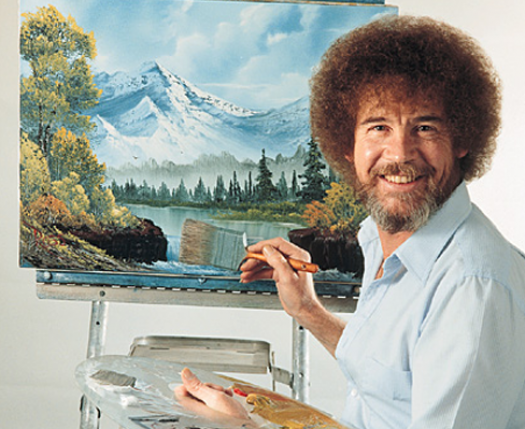 The Canvas
YOU
y-axis
The Context
Bob Ross
What’s the Difference?
The Canvas Object
The Context Object
Is a DOM element.

Has “physical” parameters of the canvas.
Size, where it is on screen, stylesheet information, etc.
Is an interface object.

Has functions for drawing.
Deals with painting colors, line thicknesses, etc.

These functions depend on type.
2d, webgl, webgl2, bitmaprenderer
STEP 4:Let’s Start Drawing
In <script>
var canvas 	= document.getElementById(“myCanvas”);
var c		= canvas.getContext(“2d”);

//fillText’s arguments are (text, x, y)
c.fillText(“Hello World!”,0,0);

</script>
In <script>
var canvas 	= document.getElementById(“myCanvas”);
var c		= canvas.getContext(“2d”);

//fillText’s arguments are (text, x, y)
c.fillText(“Hello World!”,0,0);

</script>

But wait! Where the heck is our text??
0,0
Y
The Text
(the ”baseline”)
X
Let’s Make This Easier…
NAVIGATE TO: http://www.jsfiddle.net
Put This In HTML
<canvas id="myCanvas" width="640" height="480"></canvas>


(You can copy-paste from your html file.)
Put This In CSS
#myCanvas {  border:1px solid #000; }


(You can copy-paste from your html file.)
Put This In Javascript
var canvas 	= document.getElementById("myCanvas");
var c		= canvas.getContext("2d");

(You can copy-paste from your html file.)
Let’s Do Some Text
c.fillText(“Hello World!”,0,240);
Let’s Add Style…
c.font = “bold 30pt Calibri”;		//[weight] [size] [typeface]
c.fillStyle = “#0000FF”;			//css color definition
c.strokeStyle = “#000000”;		//ditto
c.textAlign = “left”;			//start, end, left, center, or right
c.textBaseline = “alphabetic”; 		//top, hanging, middle, 
						//alphabetic, ideographic, 
						//or bottom
c.fillText(“Hello World!”,0,240);		//Then we call fillText()
c.strokeText(“Hello World!”,0,240);	//or strokeText() for an outline
Advanced Text Stuff
//You can check the width of some text beforehand.
//Be sure to set style parameters first, and then call:

var metrics = c.measureText(“Hello World!”);
console.log(metrics.width);

//Useful for laying things out
Advanced Text Stuff
//You can also control transparency two ways

//With the fillStyle or strokeStyle definition using rgba:
c.fillStyle = “rgba(255, 255, 255, 0.5)”;

//Or setting the globalAlpha parameter
c.globalAlpha = 0.5;

(These will also work with other things we’ll learn today.)
How to draw Rectangles
Not nearly as boring as it sounds.
It’s Hip to be a Square…ish... thing....
//And it’s pretty damn simple.
c.fillRect(x, y, width, height);
0,0
Y
Drawn
Portion
X
height
width
Rectangle Style Information
//Similar stuff to text, must be called before the draw command
c.fillStyle = “#0000FF”;			//css color definition
c.fillRect(x, y, width, height);

//and also…
c.strokeStyle = “#00CC00”;		//hey, this looks familiar
c.rect(x, y, width, height);		//NOTE the name difference
						//It’s irregular compared to text
Rectangle Style Information
//Alpha channels work, too.
c.globalAlpha = 0.5;
c.fillStyle = "#FF0000";
c.fillRect(100,50,200,200);
c.fillStyle = "#00FF00";
c.fillRect(200,150,200,200);
c.fillStyle = "#0000FF";
c.fillRect(300,250,200,200);
How to draw Images
Taking image files and putting them directly on the canvas.
It Almost Works The Same Way
//The syntax is almost the same
c.drawImage( image, x, y, [width, height]);	//width & height are opt.




But how do we get an image into memory first?
Loading Images Into Memory
There are TWO ways to do this.

The first way: Snag an image already loaded into the DOM with getElementById().

The second: Create a new Image object and set up an EventListener for when the image loads.
DOM Grabbing (which sounds… well...)
//Let’s ask the document for the image
var myImage = document.getElementById(“myImage”);
c.drawImage(myImage, 0, 0);



This will ONLY work if the image is already loaded.
Using Event Listeners
Event Listeners are one of the major programming paradigms of event-driven programming, and multimedia programming is absolutely full of them.

Under the hood, an Event Listener is merely an Array and a pair of functions.
An event queue Array made of functions that “fire” when an event occurs.
An addEventListener() function, which adds to that list.
A dispatchEvent() function, which triggers the list.
Using Event Listeners
//In your code
img.addEventListener(“onload”,function() {
	console.log(“Loaded!”);
});
Image
Object
Event Queue:
“onresize”
“onload”
“onsomething”
Using Event Listeners
//In your code
img.addEventListener(“onload”,function() {
	console.log(“Loaded!”);
});

//In the Image object’s code somewhere
this.loadImageFunction([…]) {
	//Load up the image
	this.dispatchEvent(“onload”);
}
Image
Object
Event Queue:
“onresize”
“onload”
[your function]
“onsomething”
Using Event Listeners
//When the image loads, all “onload” functions
//are executed in the order they were added

console> “Loaded!”
Image
Object
Event Queue:
“onresize”
“onload” FIRED!
[your function]
“onsomething”
A Metaphor
However with Images we cheat…
//It’s not a *formal* Event Listener queue…
var img = new Image();			//We create the object
img.onload = function() {			//We set up the listener function
	 c.drawImage( img, 0, 0 );	//When it loads it draws
};
img.src = “[URL to image here]”;	//It starts loading *here*

This is non-sequential. The loader does its thing in the background.
How to draw Paths
Lines and polygons, etc. 
Let us beginPath()…
c.beginPath();		//Starts a new drawing path
c.moveTo(0,0);		//Moves the pen to x,y
c.lineTo(640,480);		//Declares a line from current location to x,y
c.stroke();			//Actually draws the line
Chaining Lines Together
c.beginPath();
c.moveTo(100,100);		//Let’s make a W-like path
c.lineTo(200,400); c.lineTo(300,100);
c.lineTo(400,400); c.lineTo(500,100);
c.stroke();

(Pro-Tip: It is more efficient to chain lines with a single stroke() than to call stroke() after every line.)
Let’s Add Some Style
c.beginPath();
c.moveTo(100,100);		//Let’s make a W-like path
c.lineTo(200,400); c.lineTo(300,100);
c.lineTo(400,400); c.lineTo(500,100);
					//Before we call stroke(), however...
c.strokeStyle = “#FF0000”;	//Let’s have some color
c.stroke();
Let’s Add Some Style
c.beginPath();
c.moveTo(100,100);		//Let’s make a W-like path
c.lineTo(200,400); c.lineTo(300,100);
c.lineTo(400,400); c.lineTo(500,100);
					//Before we call stroke(), however...
c.strokeStyle = “#FF0000”;	//Let’s have some color
c.lineWidth = 20;			//Let’s make it thicker
c.stroke();
	(Pro Tip: Line widths > 1 are slower to draw.)
Let’s Add Some Style
c.beginPath();
c.moveTo(100,100);		//Let’s make a W-like path
c.lineTo(200,400); c.lineTo(300,100);
c.lineTo(400,400); c.lineTo(500,100);
					//Before we call stroke(), however...
c.strokeStyle = “#FF0000”;	//Let’s have some color
c.lineWidth = 20;			//Let’s make it thicker
c.lineCap = “round”;		//or “square” (def.) or “butt”
c.stroke();
Let’s Add Some Style
c.beginPath();
c.moveTo(100,100);		//Let’s make a W-like path
c.lineTo(200,400); c.lineTo(300,100);
c.lineTo(400,400); c.lineTo(500,100);
					//Before we call stroke(), however...
c.strokeStyle = “#FF0000”;	//Let’s have some color
c.lineWidth = 20;			//Let’s make it thicker
c.lineCap = “round”;		//or “square” (def.) or “butt”
c. lineJoin = “round”;		//or “miter” (def.) or “bevel”
c.stroke();
Other Path Functions: Arcs
c.arc(x, y, radius, startAngle, endAngle, counterClockwise);
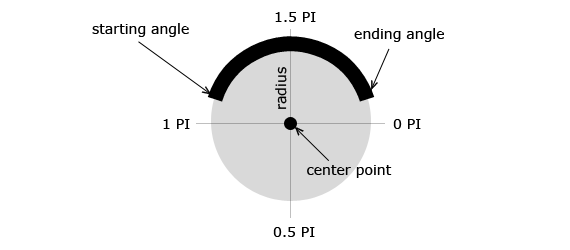 http://www.html5canvastutorials.com/
Other Path Functions: Quadratic Curves
c.quadraticCurveTo( controlX, controlY, endX, endY );
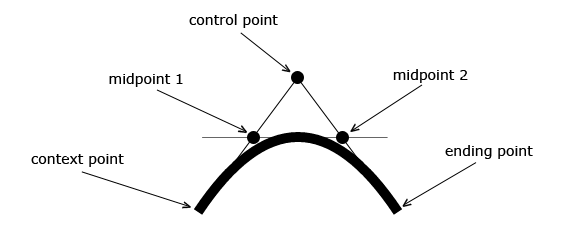 http://www.html5canvastutorials.com/
Other Path Functions: Bezier Curves
c.bezierCurveTo( cont1X, cont1Y, cont2X, cont2Y, endX, endY );
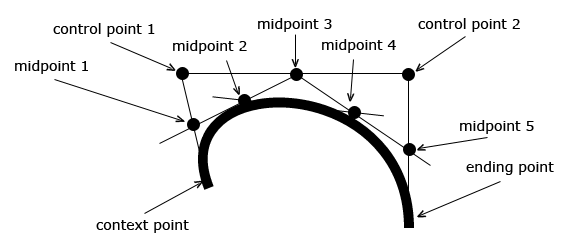 http://www.html5canvastutorials.com/
Finishing & Filling Paths Into Polygons
//We can also close off paths and fill them like other shapes
//Using fillStyle we can define the color, etc.

c.closePath();			//Will close the path

c.fill();				//Will fill the path

//If you want a filled and stroked polygon, you must call both.
Now We Know How. But WHY?
“Why” is the more important question.
Let me share with you a project I worked on back in 2012.
HTML5 Canvas was still in its relative infancy.

http://raritanval.rogueleaf.com/interview/0.4.3.1/